Exploring Psychology & How the Career Services Center can Help!
Kiley Sturgeon, M.Ed
Career Services Center
Marquette University
[Speaker Notes: Welcome
Happy to take questions as we go]
Agenda
What can I do with a Psychology Major?
Finding a Career that Aligns with YOU
The Basics of Searching for Internships & Full-time Positions
How the Career Services Center can Help
What can I do with a Psychology Major?
[Speaker Notes: Welcome
Happy to take questions as we go]
What can Psychology Majors do?
First, look at resources on CSC website to help
What Can I Do with This Major?
Next, let’s see what others have done!
First Destination Data
LinkedIn
Finally, reach out to others & conduct informational Interviews
LinkedIn
Marquette Career Network
Finding a Career that Aligns with YOU!
Value-based decision-making
Respectability
Risk taking
Security
Helping others
Financial reward
Stability
Relationship building
Independence
Teamwork
Variety
Continuity
Power
Leadership
Knowledge
Change
Prestige
Creativity
Flexibility
Advancement
Autonomy
Avoiding stress
Diversity
Fast-paced
Job security
Physical activity
Travel
Influencing others
Beauty
Moral/spiritual fulfillment
Competition
Adventure
Safety
Pleasant environment
Helping society
Control
Imagination
Work/life balance
Organization
Confrontation
The Basics of Searching for Internships & Full-time Positions
[Speaker Notes: Welcome
Happy to take questions as we go]
Preparing for Internship/Job Search
Get your Materials Ready
Resume, Cover Letter, References 
Track your Applications
Position, Company, Date of Application
Download PDF form of description
Job Search Strategies
Attend Events to learn from others!
Search Websites:
Handshake 
Jobs that Help
Idealist
Nonprofit Opportunities
Local, state, and federal government websites
Indeed, Google, Linkedin and more!
How the CSC can Help!
[Speaker Notes: Welcome
Happy to take questions as we go]
Marquette University Career Services Center
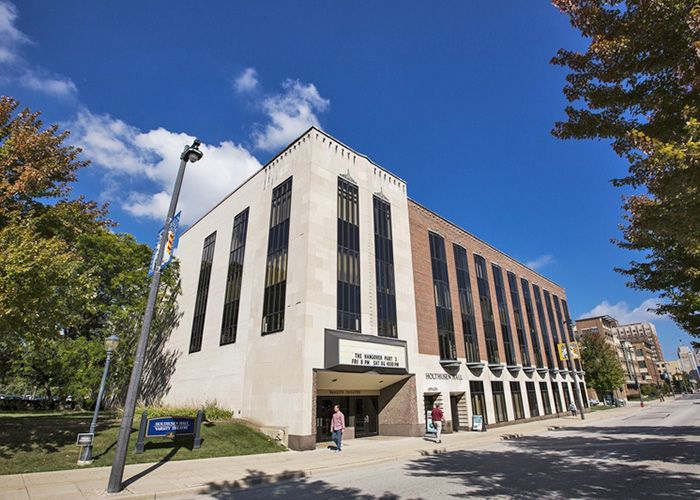 Holthusen Hall, First Floor
(414) 288-7423
career.services@marquette.edu

www.marquette.edu/career-services
[Speaker Notes: Comprehensive career services for UG/Grad students and alumni
Contact info]
Services & Resources
Handshake
Career Counseling Appointments
Drop-in Services
Career Events
Reciprocity
Alumni Services
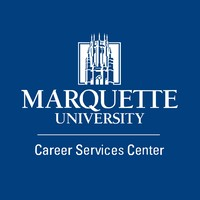 [Speaker Notes: Overview – in-depth description to follow]
Career Counseling Appointments
Virtual and in-person option!
Career Exploration/Research
Job Search
Graduate/Professional School
Professional Document Review
Interview Assistance
Make an appointment with a Career Counselor
by calling 414.288.7423 or booking via Handshake
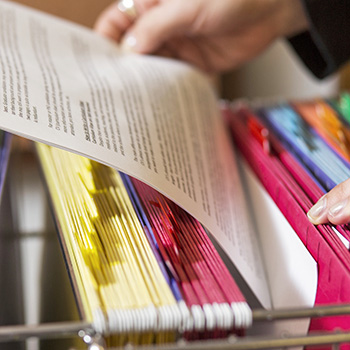 Drop-in Services
Professional Document Review (resume & cover letter)
Handshake Assistance
Brief Interview Practice
Business Cards
LinkedIn Photos

Academic Year: Monday through Friday, 12-1:45 p.m.
E-Services
Professional Document Review
resumes@marquette.edu 

Professional Profile Review (Handshake, LinkedIn)
career.services@marquette.edu
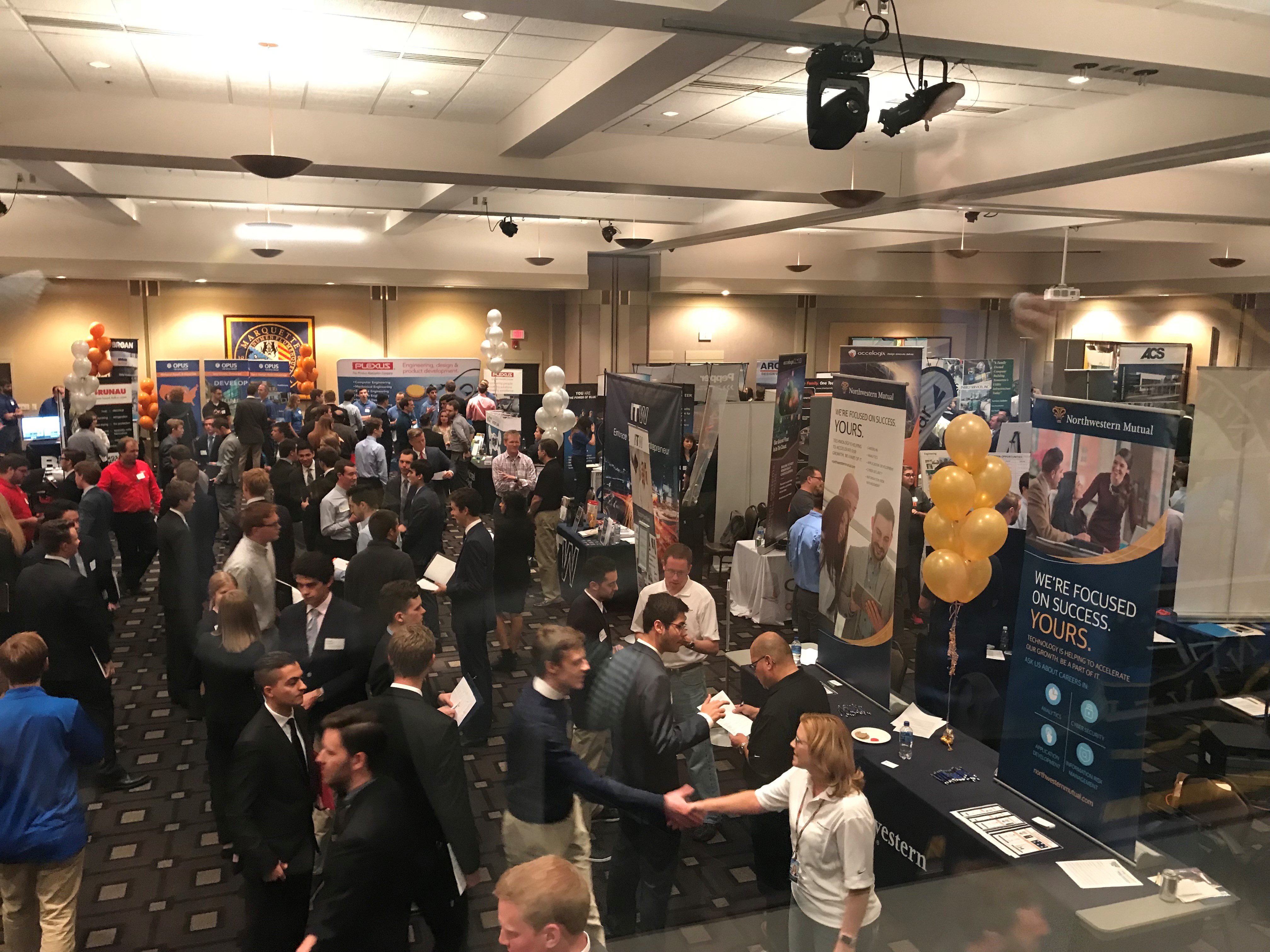 Career Programs
Events
Employer Campus Events
Career Services Events
First-Gen Connect
Stories of Service
Uncommon Pathways- Spring 2023
Fall Career & Internship Fair
Careers for the Common Good- Spring 2023